JACKSONVILLE SHERIFF’S OFFICE
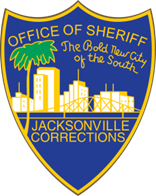 The Jacksonville 
Reentry Center
(JREC)

NAMI Jacksonville
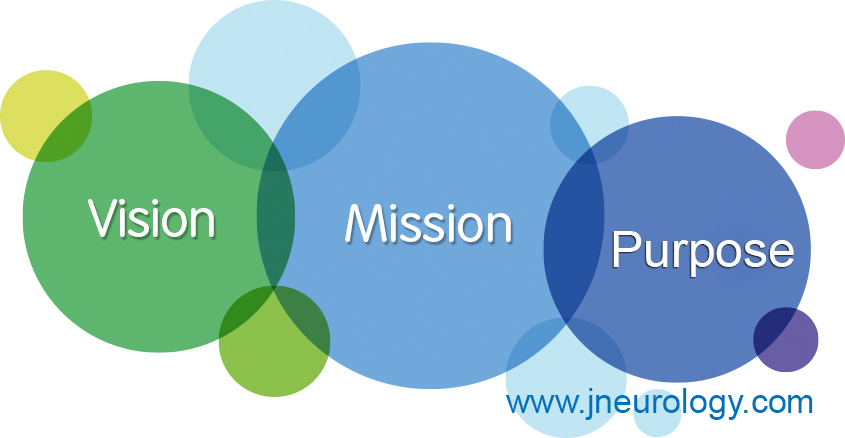 MISSION
Our focus is on the successful reintegration of formerly incarcerated persons with goals of:
increasing public safety 
reduction of  recidivism
improving the quality of life in our community
[Speaker Notes: TO CONNECT THE DOTS FOR A SEAMLESS REENTRY PROCESS]
Reentry and Mental Health
Provide services to assist clients in becoming self-sufficient

If unable to work, use our SOAR processor to connect with SSI/SSDI

Provision of treatment and therapy

Work with community partners to provide job opportunities to clients

Improve clients’ knowledge of how to become productive members of our community  

Offer career development opportunities, including cognitive behavioral counseling
Post Release Services
Collaboration and Connection
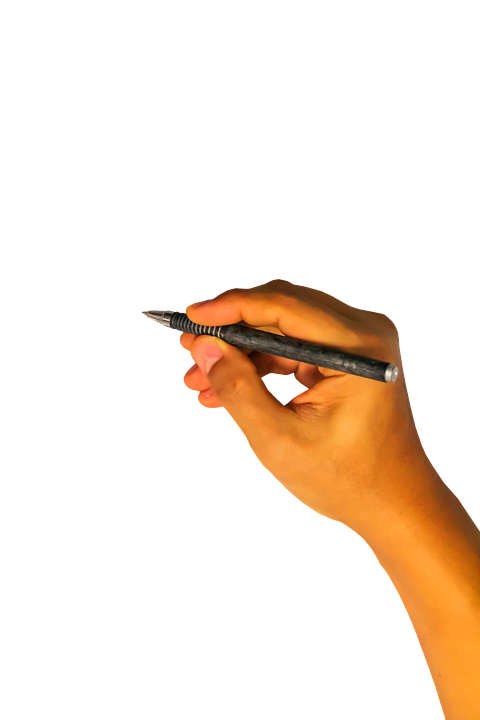 CLOTHING
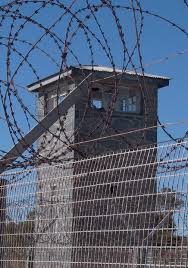 HOUSING
HYGIENE ITEMS
FOOD
CASE MANAGEMENT
ID, BC, DL
EMPLOYMENT
WORK READINESS ITEMS
COMMUNITY PARTNER REFERRALS
SOAR PROCESSOR
EVALUATION& TREATMENT
WORK READINESS TRAINING
[Speaker Notes: HOW DO WE CONNECT THE DOTS?

STRONG CASE MANAGEMENT AND COMMUNITY COLLABORATION]
CONTACT INFORMATION
JACKSONVILLE REENTRY CENTER
JREC
Tara Wildes - Reentry Coordinator

Jacksonville Sheriff’s Office 
1024 SUPERIOR STREET
JACKSONVILLE, FL 32254
904-630-8606 phone
904-630-8620 fax
Tara.Wildes@jaxsheriff.org
[Speaker Notes: CLOSING REMARKS:  IN ORDER TO ACHIEVE RESULTS YOU MUST BE WILLING TO INVEST IN THE PROCESS. THE CITY OF DUVAL/JSO FUND THIS PROGRAM.  IT IS NOT FREE.  IT TAKES LEADERSHIP WITH A VISION, LOCAL BUY IN AND THE FORTITUDE TO INVEST IN THE MODEL.]
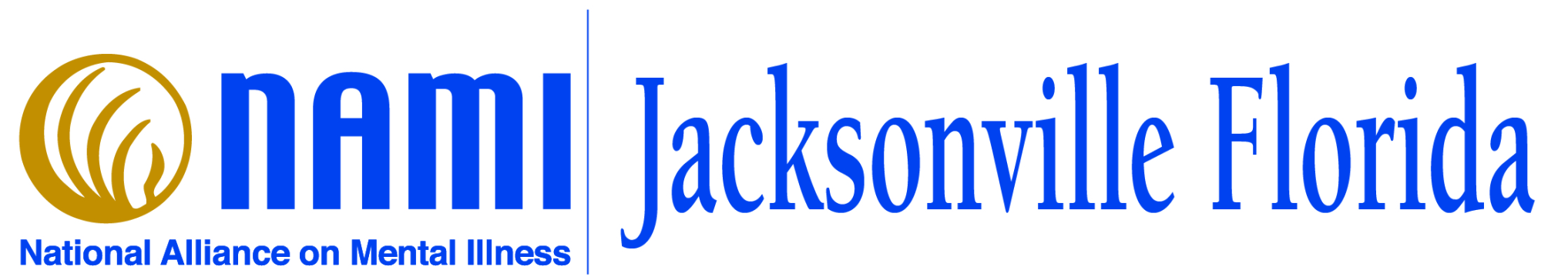 NAMI Jacksonville
Founded in 1987, the Jacksonville affiliate of the National Alliance on Mental Illness, is an organization of the family and friends of people living with a mental illness.

We give support and friendship to each other and advocate for a greater number of services at a higher level of quality for those who have mental illness.

Members share the knowledge gained through their own experiences – both successes and failures. 

Similar experiences foster supportive networks to assist those going through a time of crisis or heartache.
Helpline and Support Groups
The NAMI Helpline (904) 724-7782 is answered by trained volunteers
Our calls have increased by 50% over the past six months
We connect people to services or simply listen
Right now, we have moved to Zoom
Still operating family and peer groups
Prior to the pandemic, we were operating in most areas of the city
NAMI Contact Information
NAMI Helpline (904) 724-7782 

https://namijacksonvillefl.org/